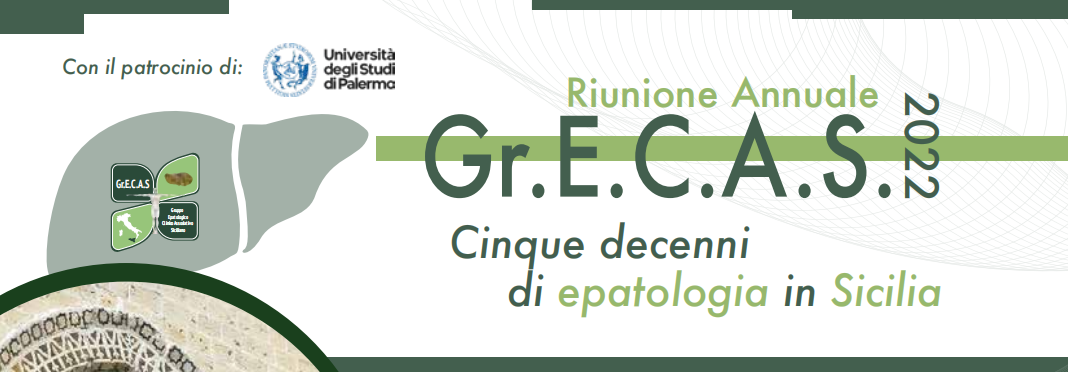 La gestione delle epatopatie croniche nel territorio

Carlo Saitta
U.O.C. Medicina ad Indirizzo Epatologico
A.O.U. di Messina
…IL PASSATO
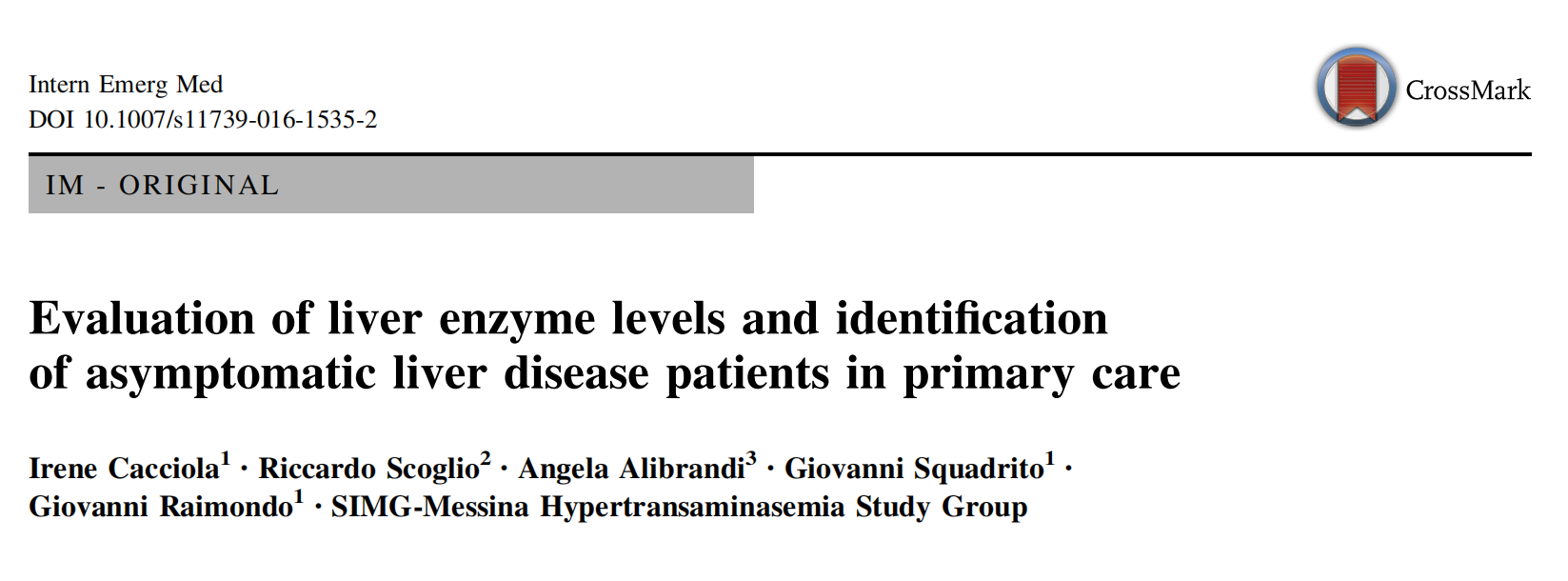 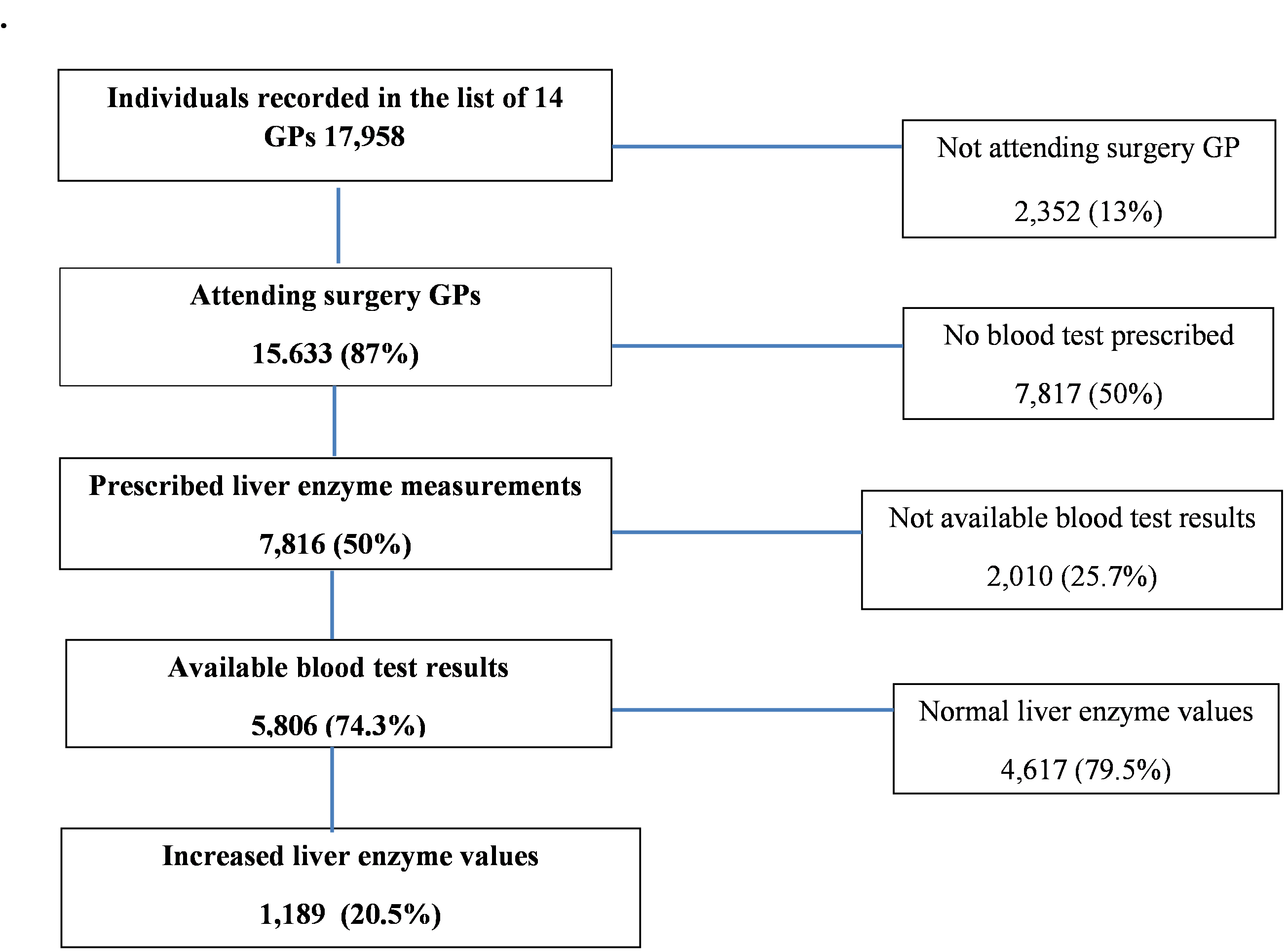 New diagnois 
HCV 21/69 (30.5%)
HBsAg 3/12 (25%)
HCV+ 69 (5.8%)
HBsAg+ 12 (1.2%)
ALT in 830
AST in 368
gGT in 757
I. Cacciola, R. Scoglio, et al. Int. Emerg Med. 2017
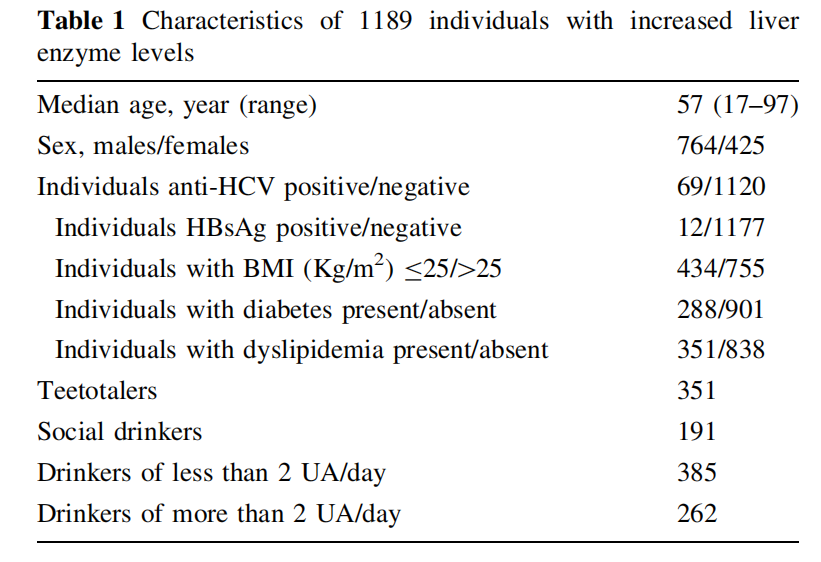 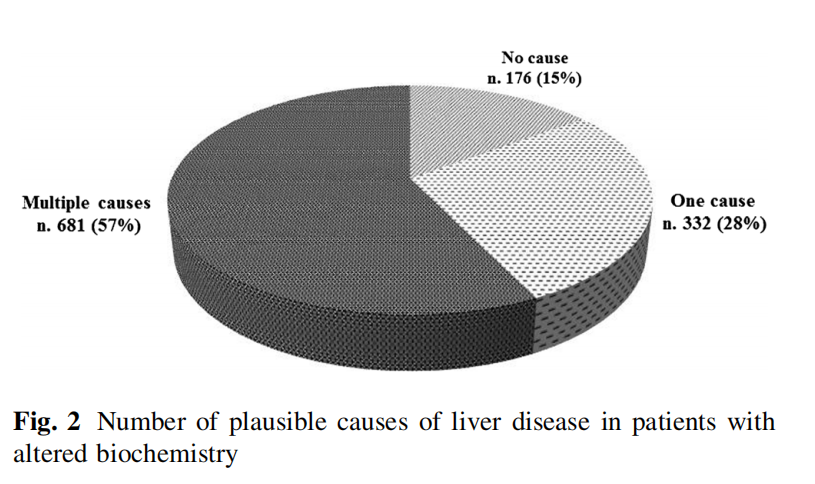 IL PRESENTE
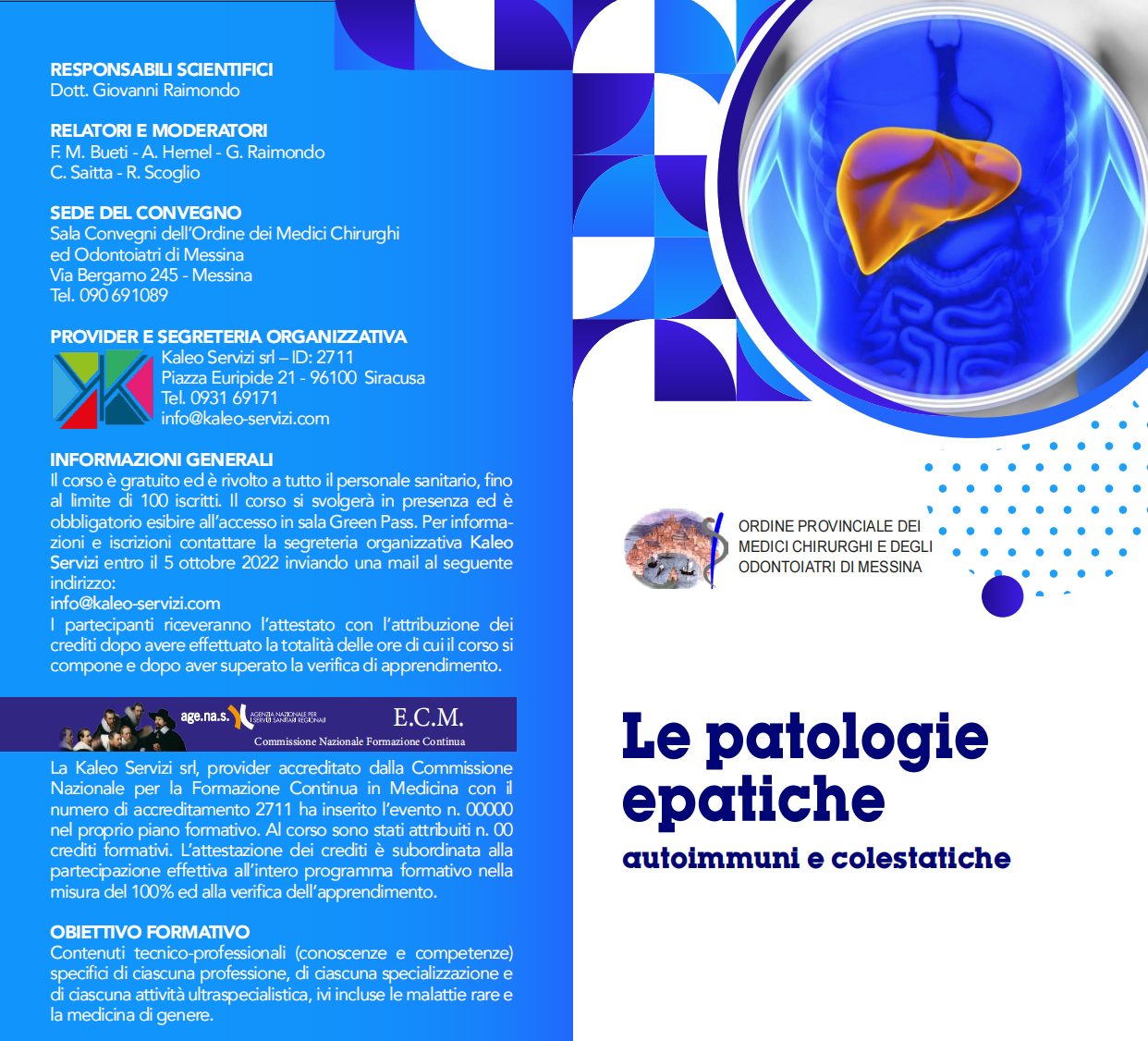 MESSINA 8 ottobre 2022 
Sala Convegni Ordine dei Medici Chirurghi ed Odontoiatri di Messina
IL FUTURO PROSSIMO
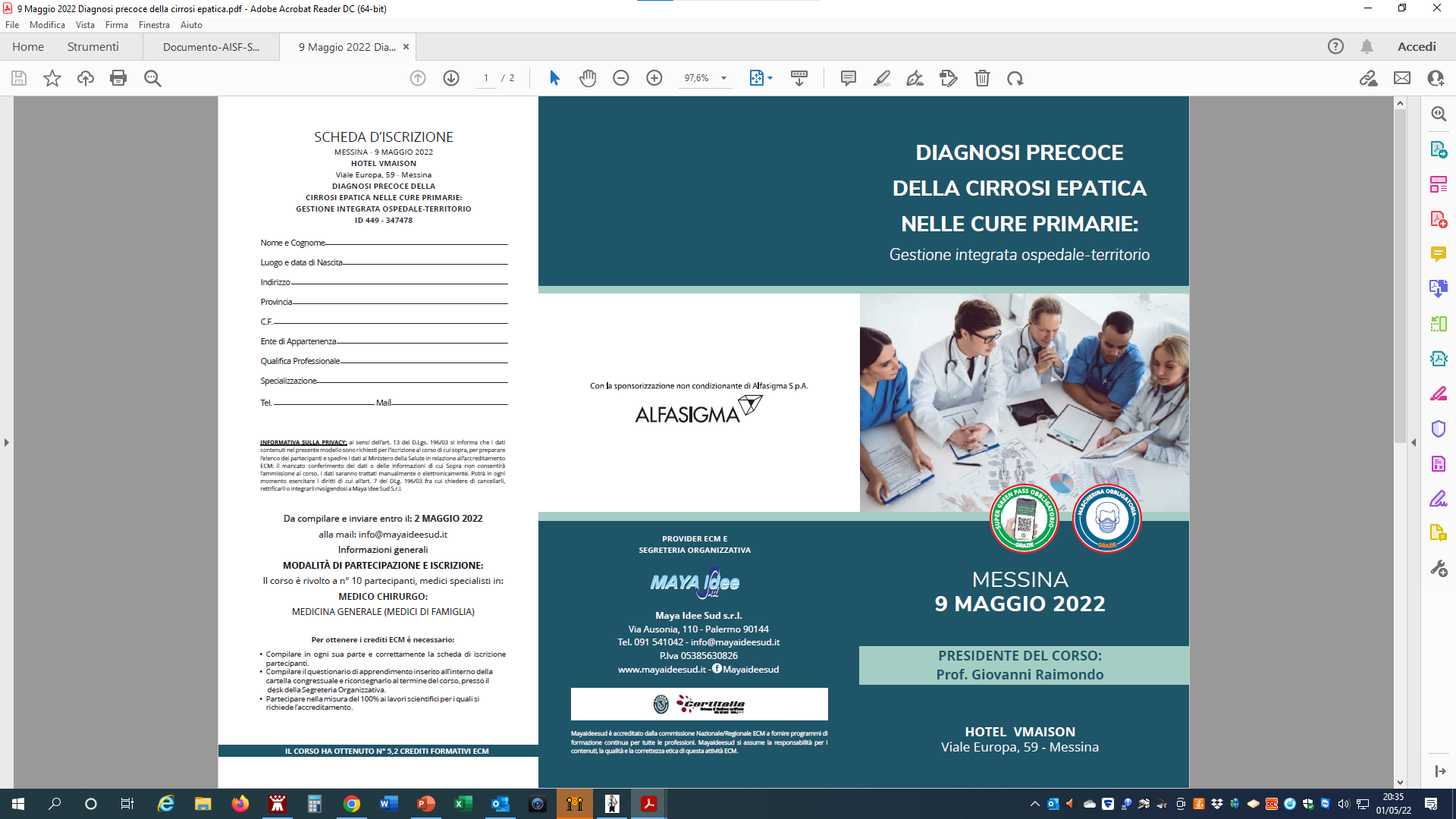 Proposta operativa per un progetto di case finding della cirrosi epatica in primary care
Modello di gestione condivisa tra Medico di Medicina Generale e Specialista Epatologo del paziente con cirrosi epatica
Progetto Cirrosi_Cure Primarie: FLOW-CHART
MMG
Estrazione dati dal software gestionale
Individuazione dei pazienti a maggiore rischio Fib-4 > 3.25
Indagini di primo livello per conferma sospetto diagnostico
Specialista Epatologo
Valutazione per
conferma diagnostica
Invio al Centro di Epatologia
Presa in carico
Fase 1: Selezione dei soggetti con Fib-4 > 3.25
Periodo di monitoraggio 3 anni (06/2019-05/2022)
12  MMG (15762 assistiti in carico)
Fib-4 
n. 5184 (32,9 %)
Fib-4>3,25 
n. 210 (4.05%)
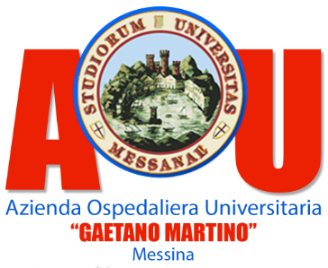 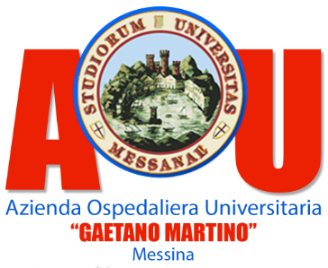 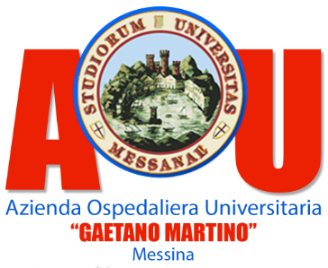 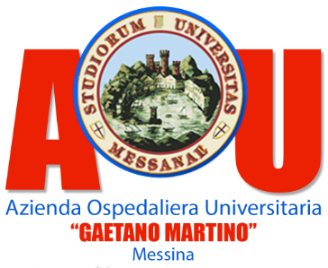 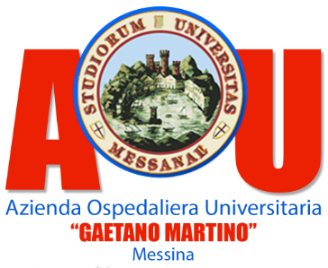 Valutazione Fib-4 score in tutti i pazienti
Paziente con Fib-4 score > 3.25
MMG eroga impegnativa che invia a epatologia.ambulatorio@polime.it
Personale U.O.C. di Medicina ad Indirizzo Epatologico inserisce la richiesta in agenda CUP appositamente creata ed invia a MMG data di prenotazione
MMG comunica la data al paziente
Il paziente è preso in carico dall’U.O.C. di Medicina ad Indirizzo Epatologico
Ad ogni valutazione specialisica, il MMG riceverà un feedback informativo sul paziente